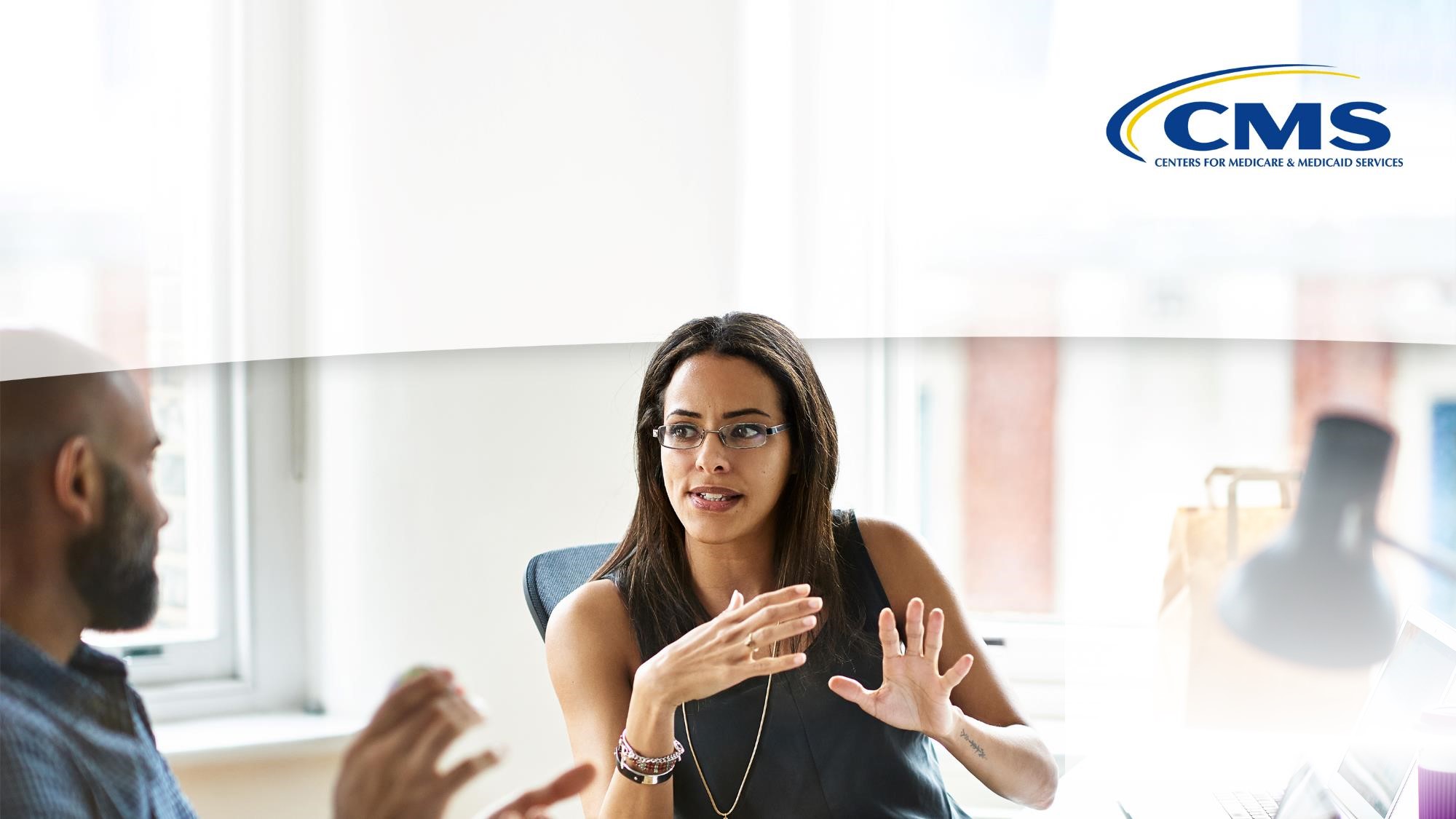 Meaningful Measures 2.0 + Cascade of Measures
Meridith Eastman, PhD, MSPH, Battelle
Kim Rawlings, CMS
6/29/2022
What is the Cascade of Measures?
The Cascade is a tool for measure prioritization, supporting CMS’s efforts to:
Align or reduce measures where there are too many
Identify gaps where new measures may need to be developed
Help programs move toward measurement of Cascade of Measures Goals and Objectives (e.g., through use of composites)
1
8/2/2022
[Speaker Notes: Align/Reduce Measures—The Cascade of Measures tool is a taxonomy for prioritizing measures and supporting different strategic initiatives around alignment and the reduction of measures; a framework to gauge room for alignment in one particular area. For an area with 20 measures under one objective/goal, this signals perhaps we can align some measures and reduce it from 20 to 5.
 
Identify Gaps—Helps programs in meeting goals/objectives under quality domains towards larger measures such as composites or outcome measures, which previously were process or intermediate outcome measures and therefore measuring larger areas of focus and larger quality topics.]
Understanding the Cascade
The Cascade starts with the eight Healthcare Priorities of Meaningful Measures 2.0
Provides a matrix for categorizing critical components of the healthcare system at increasingly granular levels of detail
2
8/2/2022
[Speaker Notes: What exactly does CMS means by safety?  
What is meant by chronic conditions or seamless care coordination?  
What’s important when measuring safety?  
What are those quality topics?  
What are those objectives/goals when thinking about safety that require measurement?]
Understanding the Cascade
Each Healthcare Priority has multiple Goals
Each Goal is supported by measurable Objectives
Objectives are composed of resources, processes, and conditions (Measure Families in the CMS Measures Inventory Tool [CMIT]), that are, in turn, assessed in individual measure standards
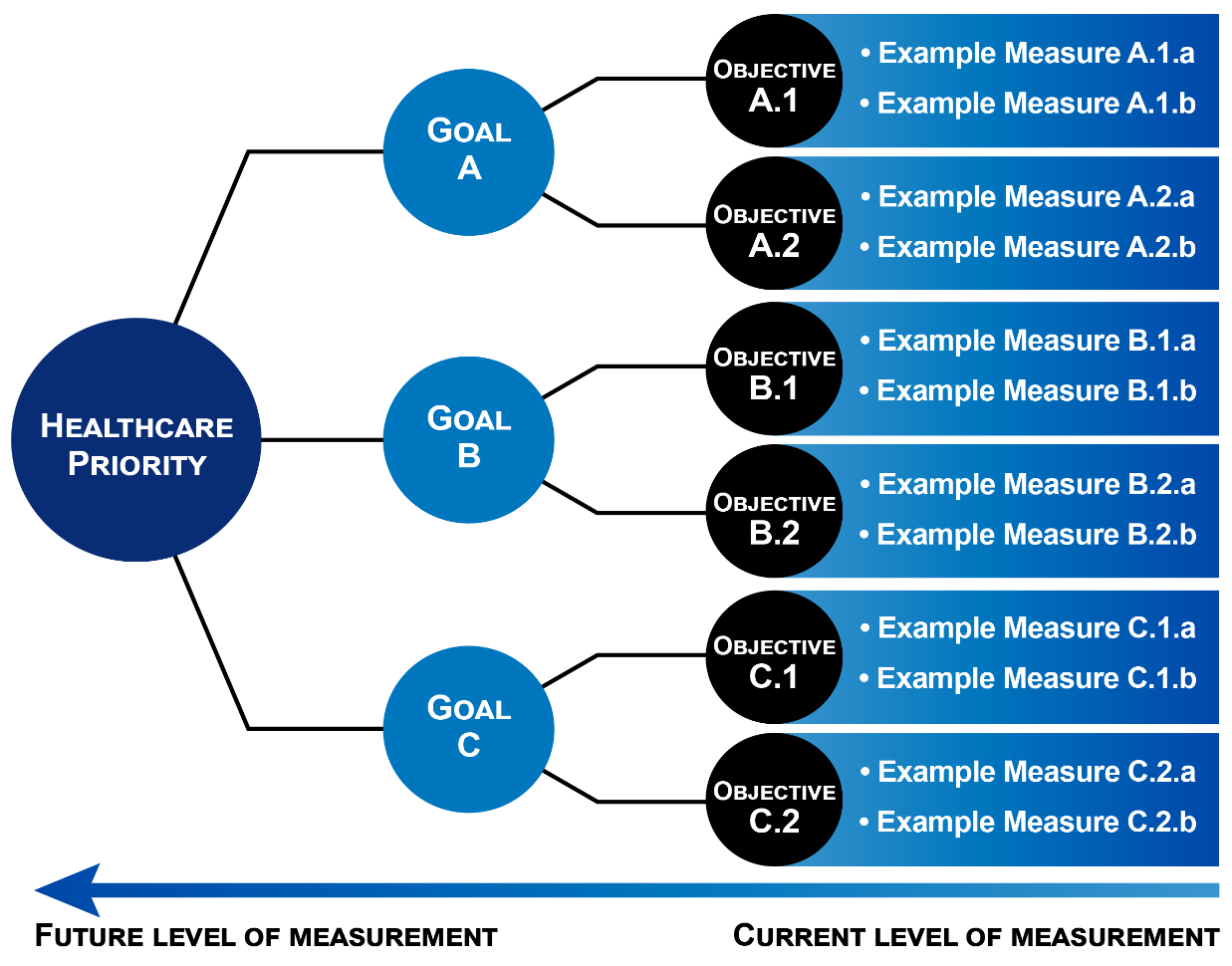 3
8/2/2022
[Speaker Notes: Depicted on the left is the healthcare priority in the dark blue circle, the Meaningful Measures 2.0 starting point.  The schematic shows three different goals associated with a healthcare priority. For each goal there are multiple objectives, and for this example we’ve given each goal two objectives.  Each objective is associated with measurable measure standards, as defined in CMIT.  Additionally, we consulted the grey literature and the peer-reviewed literature.  

What are the building blocks of quality?  
What are the goals associated with each Meaningful Measures 2.0 healthcare priority?  
What are the objectives that support those goals?  

The blue arrow at the bottom shows the current level of measurement at this granular bottom-up level looking at the individual measures.  The Cascade is a departure in thinking more of these larger categorizations of objectives and goals.]
Example Cascade: Safety
Healthcare Priority: Safety
Goal: Reduction in national serious safety events
Objective: Reduction in healthcare-associated infections
Measure Family:
Central Line-Associated Blood Stream Infection (CLABSI) (Example Measure: National Healthcare Safety Network (NHSN) CLABSI Outcome Measure)
Catheter-Associated Urinary Tract Infection (CAUTI) (Example Measure: NHSN CAUTI Outcome Measure)
Clostridioides difficile Infection (CDI) (Example Measure: NHSN Facility-wide Inpatient Hospital-onset CDI Outcome Measure)
Surgical Site Infection (SSI) (Example Measure: Surgical Site Infection)
Methicillin-Resistant Staphylococcus aureus (MRSA) (Example Measure: NHSN Facility-wide Inpatient Hospital-onset MRSA Bacteremia Outcome Measure)
Sepsis (Example Measure: Severe Sepsis and Septic Shock: Management Bundle)
4
8/2/2022
[Speaker Notes: Depicted is an example of a safety healthcare priority for a particular goal where the healthcare priority in dark green is safety.  The first goal associated with that healthcare priority is the reduction in national serious safety events where one objective in support of this goal is the reduction in HAIs.  This is one example of the Cascade.  

There are a number of measure families that specify which infections contribute to a reduction in HAI objectives — CLABSI, CAUTI, CDI, SSI, etc.  Each may be measured with an individual quality measure in the CMS portfolio.]
Cascade Walkthrough
[Speaker Notes: Next we will cover the goals and objectives that support the eight priority areas of Meaningful Measures 2.0.  We will not cover however the measure family or the individual quality measure level during this presentation, instead keeping it at the level of the goals and objectives.]
Healthcare Priority: Safety
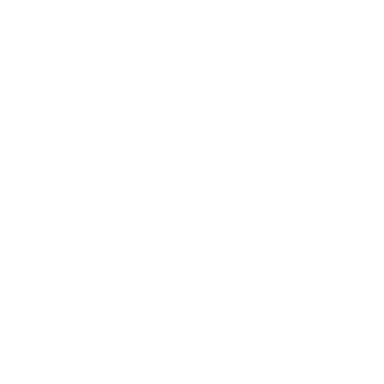 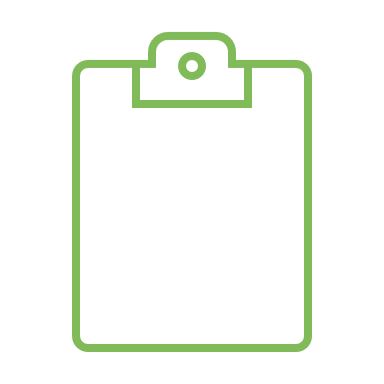 6
8/2/2022
[Speaker Notes: Safety Culture—How a healthcare organization’s management actions, the norms, the processes and practices connect to individual safety, and measures in the culture of safety assess that organizational culture as well as organizational reliability, resilience and preparedness.  EHR safety refers to the use of Health IT to minimize risk, including the generation of accurate, reliable and timely data.

Workforce/Caregiver Safety— Supported by workforce and caregiver resilience, characterized by successful adaptation to adversity and fostered by several measurable individual social and organizational factors such as psychosocial support, task mix, and working conditions.  Optimal staffing as an objective includes appropriate certifications and patient-staff ratios along with a reduction in burnout and turnover and workplace violence prevention as important measurable objectives to support workforce and caregiver safety.]
Healthcare Priority: Person-Centered Care
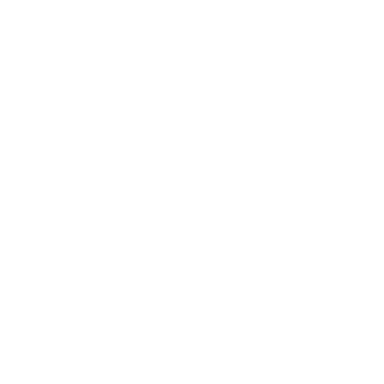 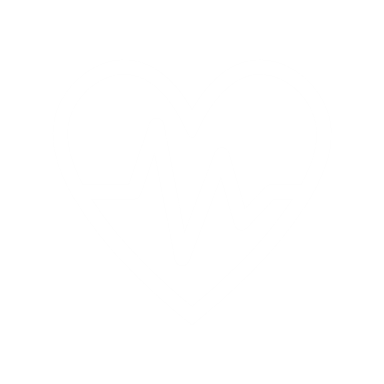 7
8/2/2022
[Speaker Notes: The goals in the darker blue on the left side of the screen are about how well healthcare services and supports allow people to achieve their desired outcomes. 
  
Optimal Functional Outcomes—Includes functional status metrics that assess an individual’s ability to independently carry out basic activities, which includes activities of daily living (ADLs) and instrumental activities of daily living (IADLs). 
 
Optimal Home/Community-Based Services—Should support individual preferences, choice of control and dignity. “Under development” is classified for areas of consultation with stakeholders to identify important building blocks of quality and is the case for the optimal HCBS goal.]
Healthcare Priority: Chronic Conditions
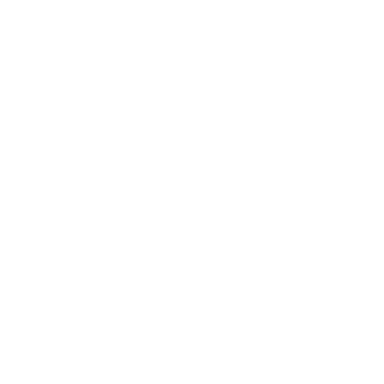 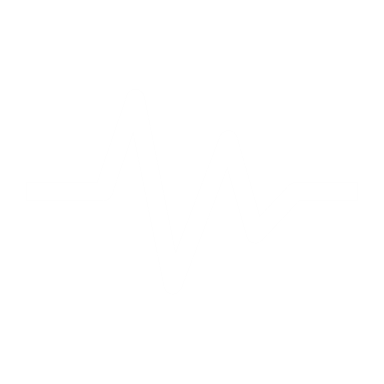 8
8/2/2022
[Speaker Notes: The goals and objectives for this healthcare priority are structured differently, since the treatment and management objectives apply to each chronic condition.]
Healthcare Priority: Seamless Care Coordination
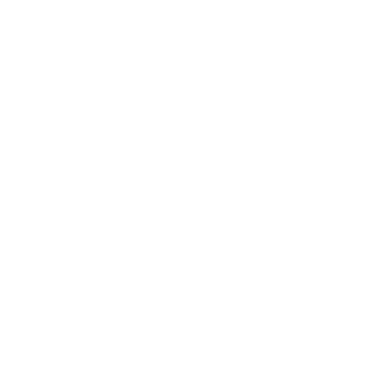 9
8/2/2022
[Speaker Notes: Optimal Interoperability and Data Availability/Reconciliations—Coordination of care for a person in the healthcare system is often supported through a transfer of Health IT, or health information using EHRs, consumer portals and other technologies.  
 
Optimal Transitions of Care—Objectives related to successful handoffs that identify patients at risk for poor transitions that include comprehensive assessments, care management plans, and communication and follow-up care. 
 
Care Coordination—Considering all goals/objectives under this priority, the seamless care coordination priority includes efforts that leverage technology, as well as other processes and activities to ensure successful transitions of care and coordination.]
Healthcare Priority: Equity
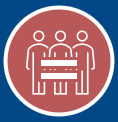 10
8/2/2022
[Speaker Notes: Equitable Care—Support the delivery of high quality and timely care for all individuals, including individuals disproportionately affected by SDOH for all health episodes in all settings of care.  The building blocks of quality for equitable care for measurement are still under consideration.  
Data Collection—Support the collection of data and stratify analyses by characteristics that can track care disparities and inequities.]
Healthcare Priority: Affordability & Efficiency
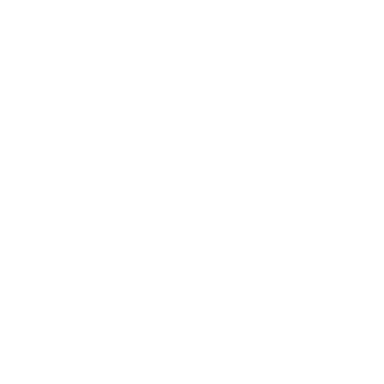 11
8/2/2022
Healthcare Priority: Wellness & Prevention
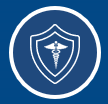 12
8/2/2022
[Speaker Notes: Here the intent is to capture a holistic view of health and wellbeing across the life course and to include preventive care services that may prevent or enable early detection of disease and reduce the impact of health conditions.  The array of goals reflect prevention activities, including things like immunizations, cancer prevention, nutrition and physical activity, dental care, contraceptive care, as well as adherence to age and developmentally appropriate guidelines. icon of shield and caduceus
 
Wellbeing—Intended to consider national and community contexts, family resilience and individual life satisfaction and health-related quality of life.

Public Health—Delves into activities of the public health infrastructure that support community and individual health.]
Healthcare Priority: Behavioral Health
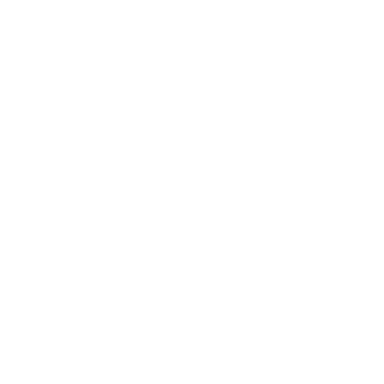 13
8/2/2022
Cascade of Measures Goals
Prioritize measures in development and in use
Identify opportunities for measure removal and new measure development
Shift thinking around the CMS measure portfolio
Begin thinking through measurement at the Cascade of Measures Goal and Objective levels rather than taking a ground-up approach focused on individual measures and Measure Families
14
8/2/2022
[Speaker Notes: Prioritize measures in development and in use and identify opportunities for measure removal and alignment—Cases where we have multiple measures in the same goal or objective, or places where there are too many measures.
 
You may be aware of new goals and objectives for which we currently do not have quality measures in development.  We seek areas where there are no measures/too few measures to assess the building blocks of quality.  We suspect the Cascade of Measures will begin to shift this thinking around the CMS measure portfolio. The intention is that the achievement of these goals will facilitate the reduction in the number of measures in CMS programs and support the alignment and better reflect priorities overall.

Can we start thinking about measurement at the goal/objective level right off the bat?
Rather than taking a roundup approach focused on individual measures and measure families?]
Cascade of Measures Next Steps
Continue to refine Goals and Objectives with stakeholder input
Develop definitions for Healthcare Priorities and other key terms
Programs will begin using the Cascade to analyze the portfolio and set priorities, providing feedback on draft mapping of measures to Cascade categories
Ultimately, placement of measures within the Cascade will be recorded in CMIT
15
8/2/2022
[Speaker Notes: Began an examination of the peer-reviewed/grey literature to identify the goals/objectives for each healthcare priority.  

Conducted multiple rounds of stakeholder input to help refine the framework moving forward by further fleshing out the objectives marked as “under development.”

Developed definitions for not just healthcare priorities — the top level of analysis — but also key terms used in the Cascade in an effort to finalize them to help convey what the healthcare priority area is intended to capture.]
Resources and References
Meaningful Measures 2.0
https://www.cms.gov/medicare/meaningful-measures-framework/meaningful-measures-20-moving-measure-reduction-modernization
Cascade of Measures
https://www.cms.gov/medicare/meaningful-measures-framework/cascade-measures
Centers for Medicare & Medicaid Services Measures Inventory Tool (CMIT)
https://cmit.cms.gov/
16
8/2/2022